Роль органа общественного управления в решении вопросов по укреплению здоровья воспитанников дошкольной образовательной организацииМБДОУ «Детский сад № 23 «Золотой петушок»
2014 г.
«Без развития общественного участия 
в управлении    образовательными учреждениями невозможно  достижение нового качества образования, ориентированного  на освоение ключевых компетенций
 с учётом общественного запроса».
Общественное управление   МБДОУ «Детский сад №23 «Золотой петушок» представлено следующими органами:	
- Общее собрание
- Педагогический совет
- Родительский комитет
- Родительское собрание
- Управляющий совет
Управляющий совет МБДОУ «Детский сад № 23 «Золотой петушок»
План работы управляющего совета
Уголки физической культуры 
в группах
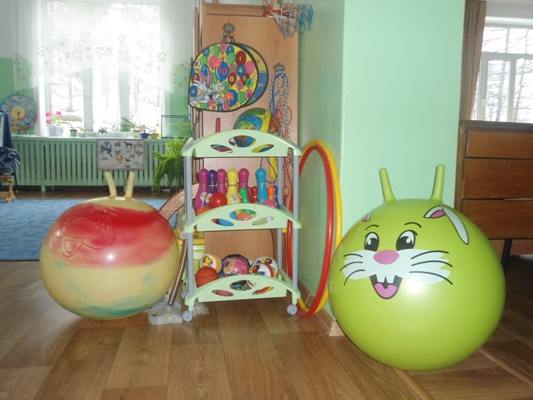 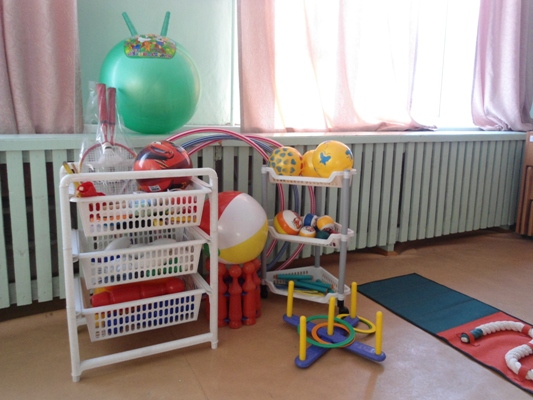 Сотворчество педагогов и родителей в организации двигательно-игрового пространства на прогулочных площадках
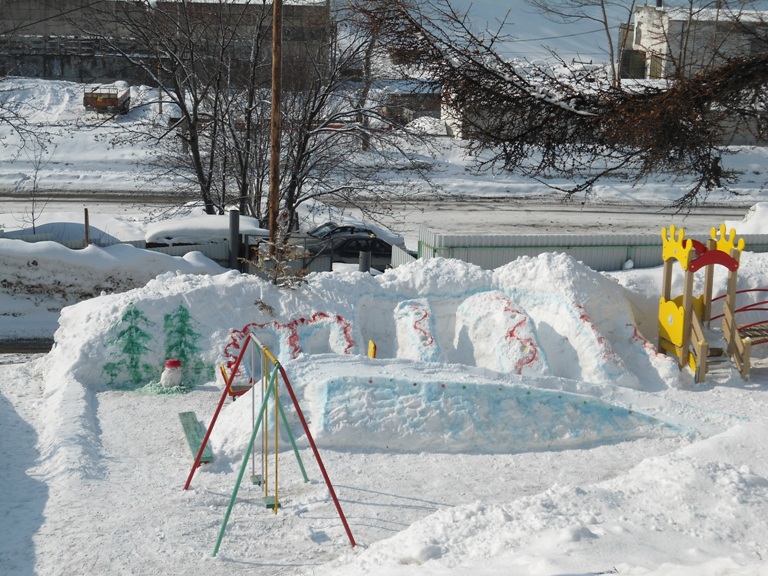 Корригирующая гимнастика после сна
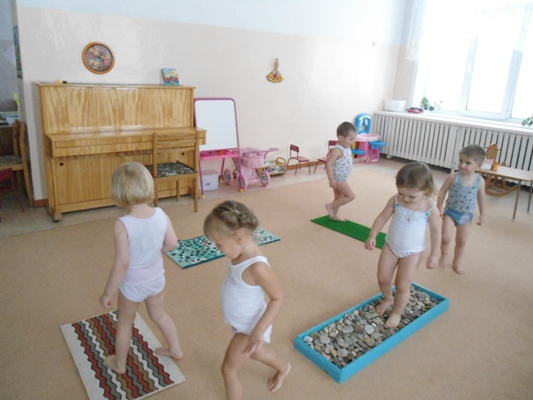 Воздушные ванны в сочетании с ходьбой по массажным дорожкам
Физкультура – враг болезней, всем известно 
с детских лет…
Утренняя гимнастика
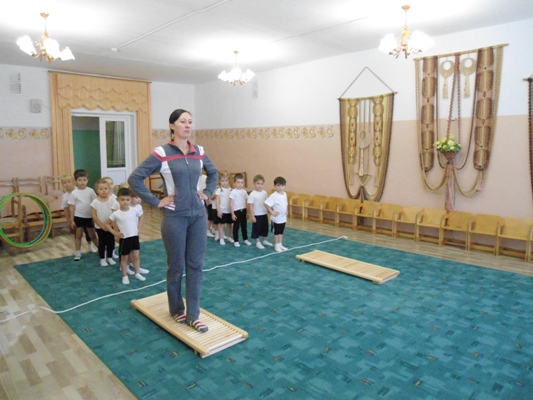 Занятие по физической культуре
Мониторинг уровня прироста физических качеств
Ходьба по ребристой доске
Озеленение территории ДОУ
Высадка саженцев кедра
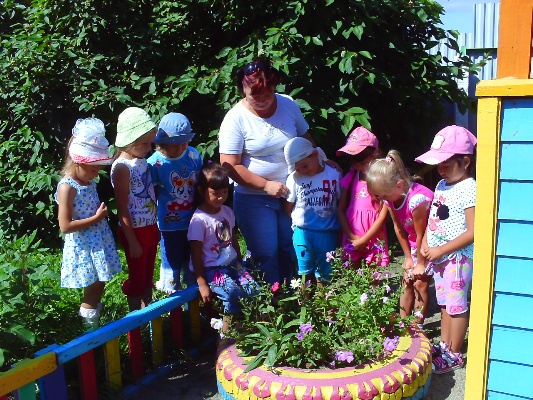 Рассматриваем  цветы 
на клумбе
Принципы рационального здорового питания
регулярность;
 полноценность;
разнообразие
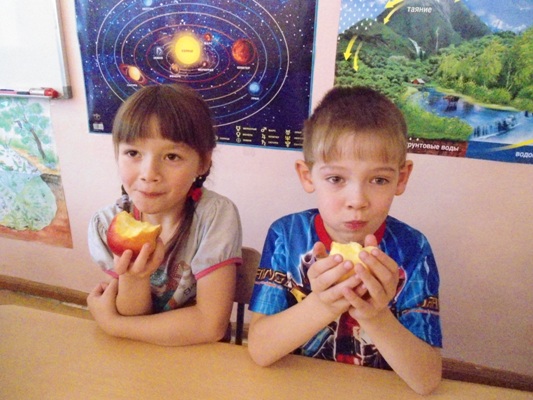 Второй завтрак
Ежегодно проводятся расширенные заседания Управляющего совета и родительского комитета МБДОУ, на которых рассматриваются вопросы сохранения и укрепления здоровья воспитанников, организация питания.
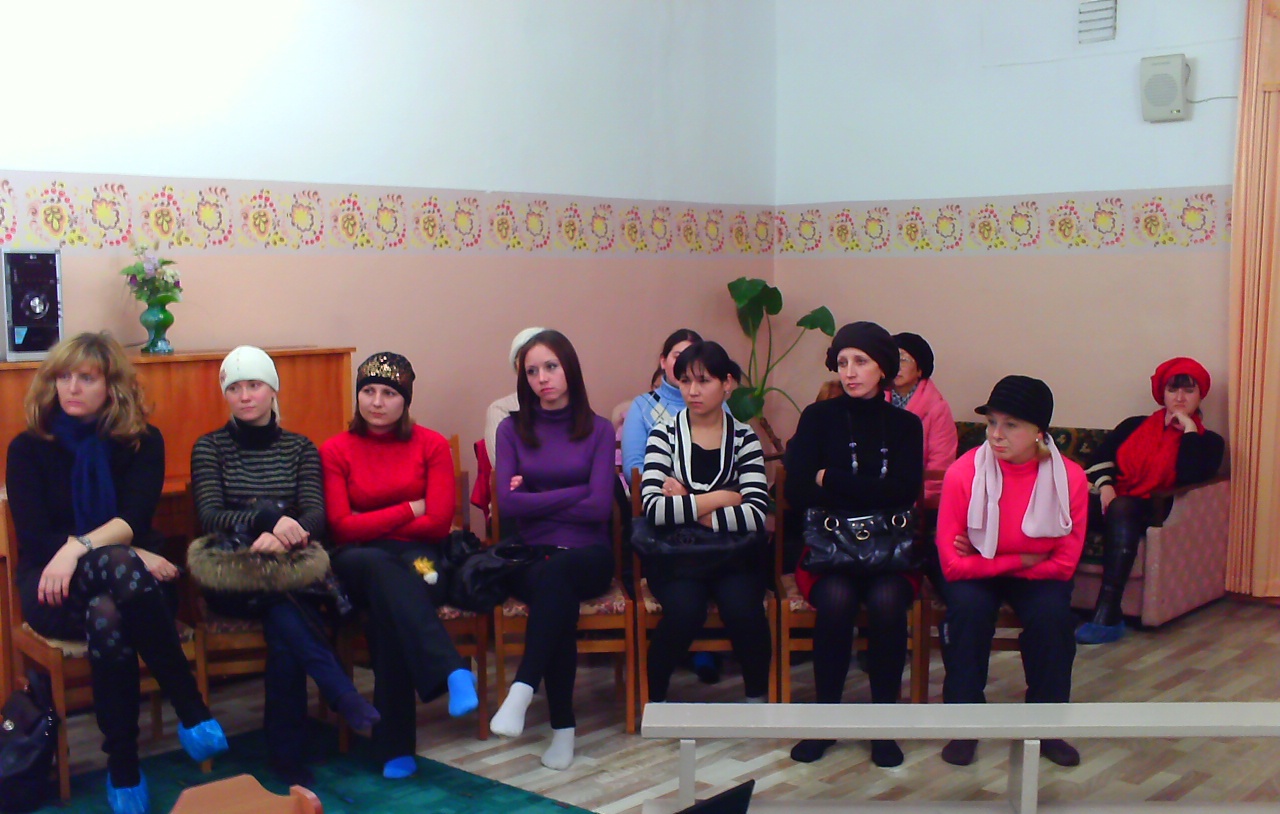 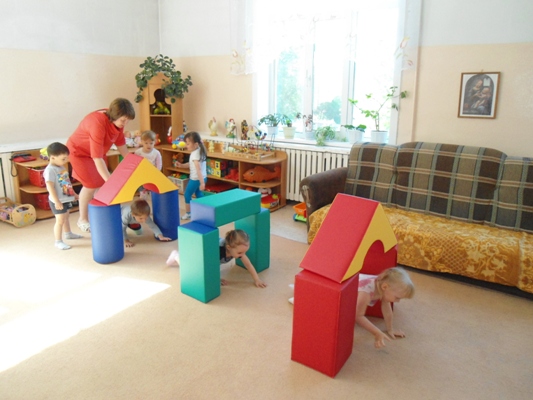 Физкультурное  и спортивное оборудование
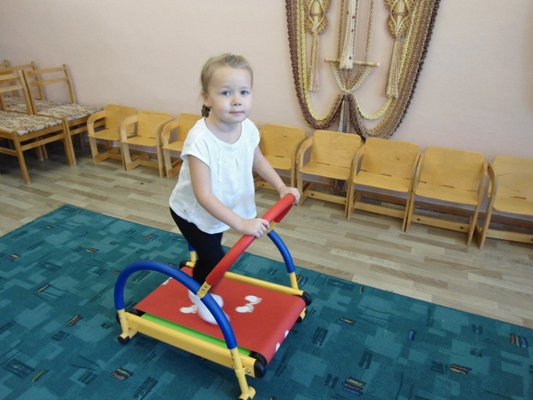 Уровень участия родителей в жизни ДОУ
Физкультурно-оздоровительные мероприятия с работниками ДОУ
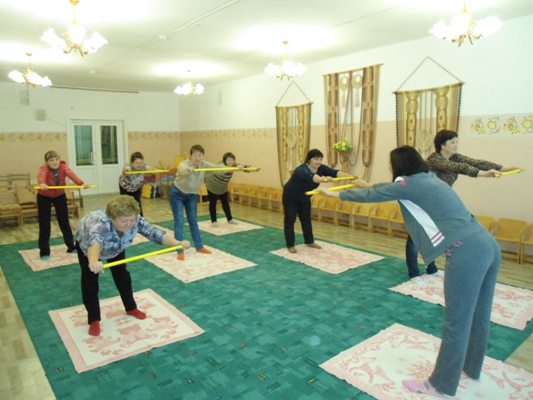 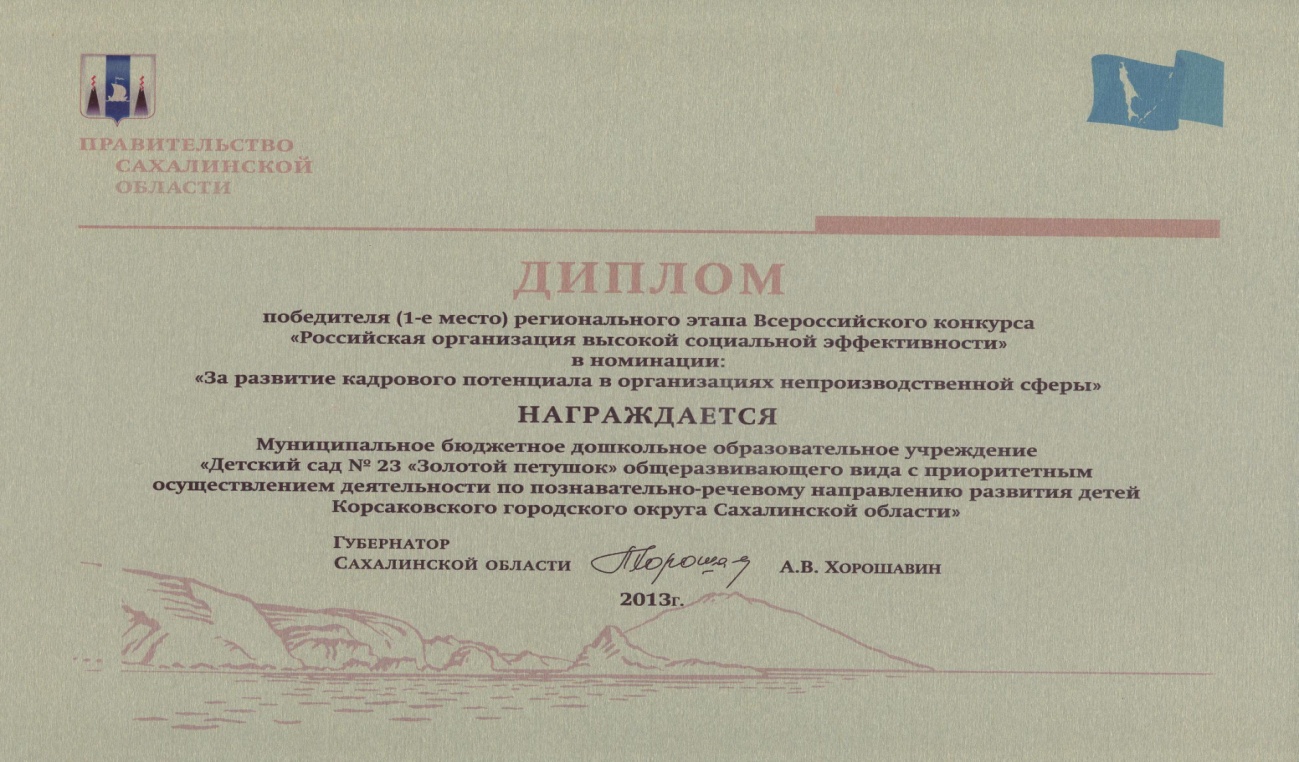 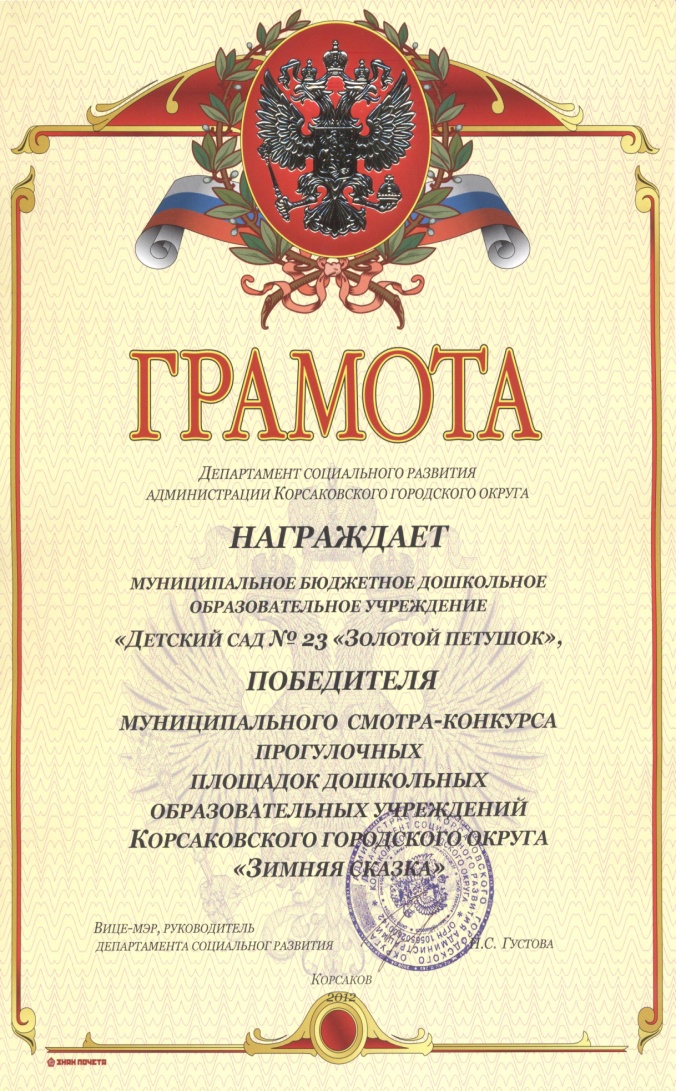 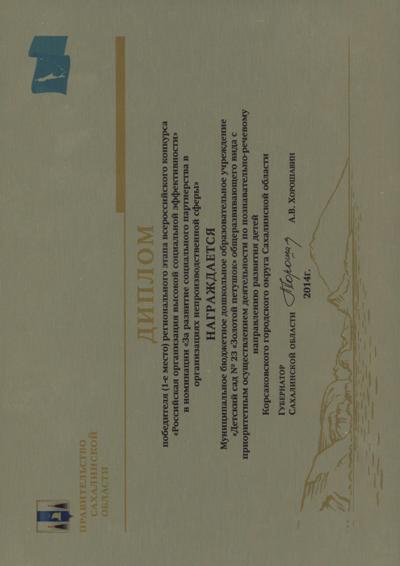 СПАСИБО 
ЗА 
ВНИМАНИЕ!